DEMYSTIFYING LIFE INSURANCE WITH LIVING BENEFITS
Helping clients to breathe easier
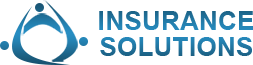 IN 2018
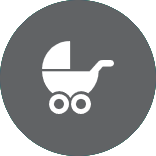 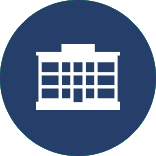 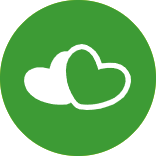 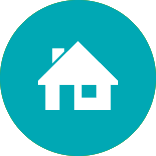 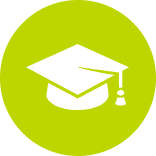 Approximately 21M students attended college1
Approximately 2M people were married2
Some 5M homes were sold and over 400k new homes were built3
Over 500k small businesses were started4
There were approximately 4M births5
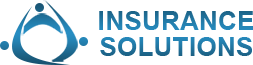 LIFE HAPPENS
Strokes are a leading cause of disability; in the US someone has a stroke every 40 seconds2
1/2 men & 1/3 women will develop cancer in their lifetime3
Average annual cost of semi-private room in a nursing home is over $77,0001
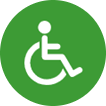 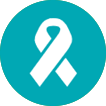 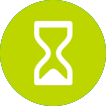 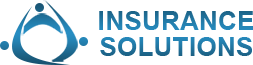 ACCELERATED BENEFITS RIDERS (ABR’S)
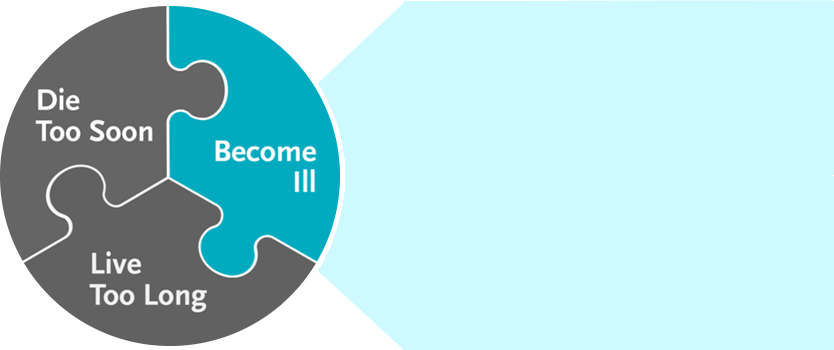 Terminal Illness
Chronic Illness
Critical Illness
Critical Injury
Riders are supplemental benefits that can be added to a life insurance policy and are not suitable unless the client has a need for life insurance
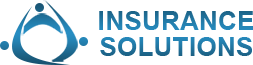 THINGS TO CONSIDER
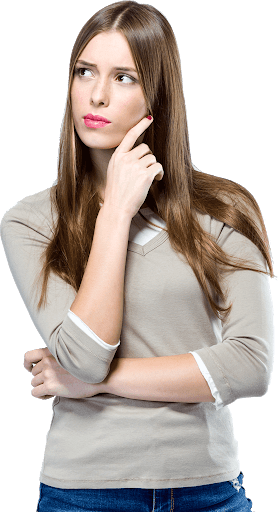 1
Product availability
2
State availability
3
Table ratings
Accelerated Benefits riders are optional and may not be available in all states or on all products. Receipt of Accelerated Benefits reduce the Cash Value and Death Benefit otherwise payable under the policy, may result in a taxable event, and may effect your clients eligibility for public assistance programs. The use of one benefit may reduce or eliminate other policy and rider benefits.
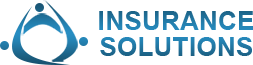 TERMINAL ILLNESS
Diagnosed with a terminal illness expected to result in death within 24 months
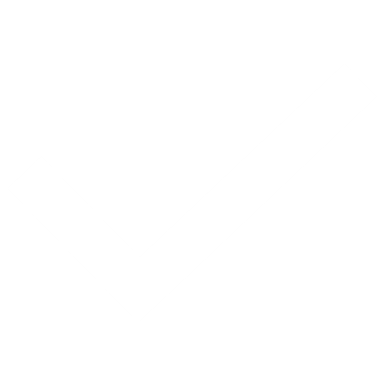 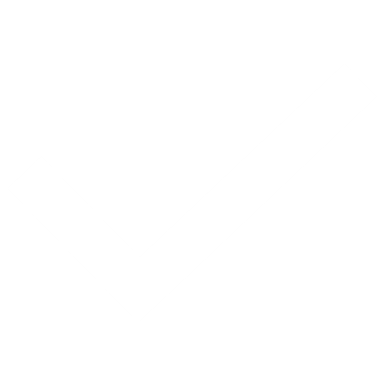 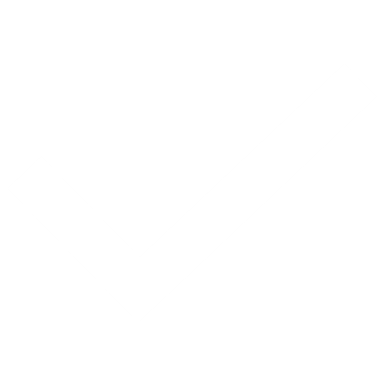 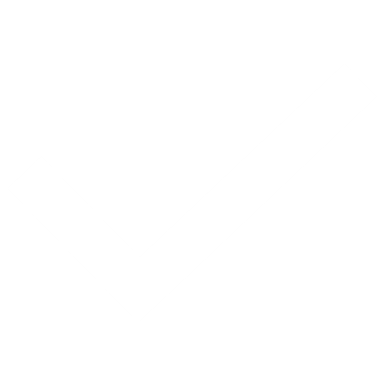 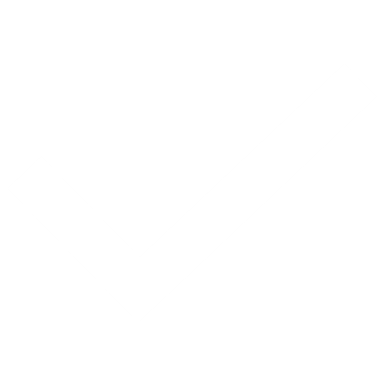 No waiting period
Lump sum distribution (discounted from death benefit)
Funds can be used at the policyholder’s discretion
Maximum lifetime benefit payable under all ABR’s $1,500,000
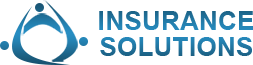 CHRONIC ILLNESS
Unable to perform two of six Activities of Daily Living or cognitive impairment
COGNITIVE IMPAIRMENT
ACTIVITIES OF DAILY LIVING
Bathing
Continence
Dressing
Eating
Toileting
Transferring
Required substantial supervision to protect oneself from threats to health and safety due to severe cognitive impairment
Short term or long term memory impairment
Loss of orientation to people, places or time
Deductive or abstract reasoning impairment
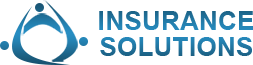 CHRONIC ILLNESS
Chronic Illness is calculated as 2% of the discounted net death benefit each month or 24% annually (not to exceed the IRS annual per diem).
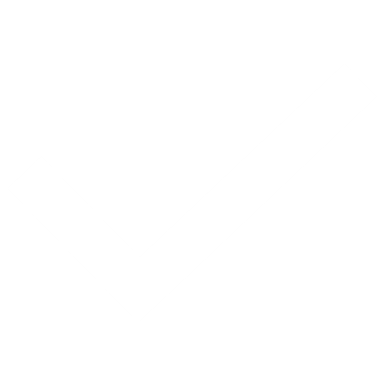 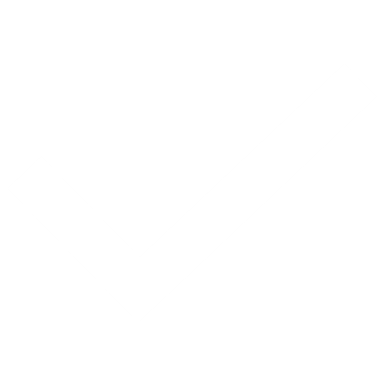 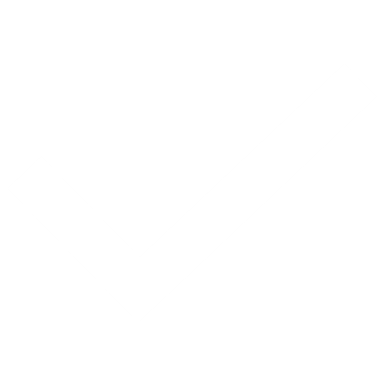 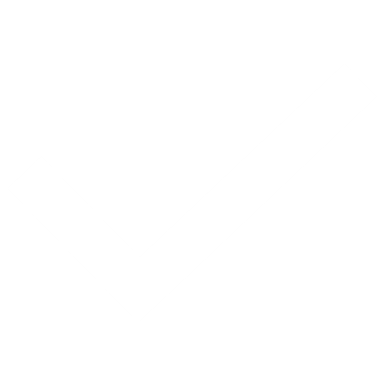 The rider needs to be in force for 2 Years in order to accelerate
Funds can be used at the policyholders discretion (with state exceptions)
Maximum lifetime benefit payable under all ABR’s is $1,500,000
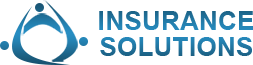 CHRONIC ILLNESS
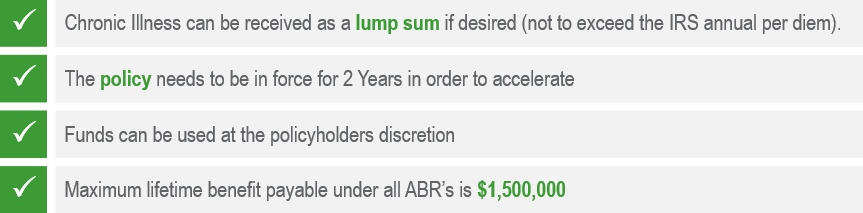 For New York:
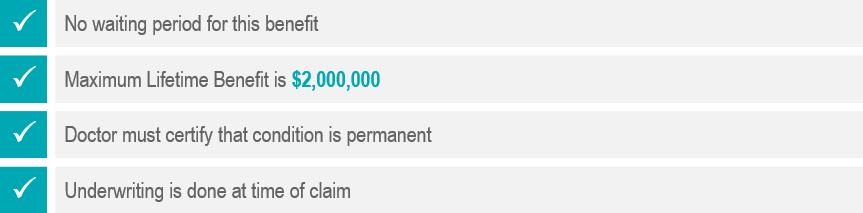 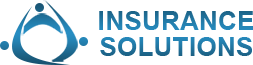 CRITICAL ILLNESS
Unable to perform two of six Activities of Daily Living or cognitive impairment
QUALIFYING CONDITIONS
SEVERITY LEVELS
ALS (Lou Gehrig’s disease)
Blindness 
Cancer
End Stage Renal Failure
Heart Attack
Major Organ Transplant 
Stroke
Minor
Moderate
Severe
Life Threatening
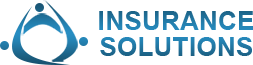 BUT WAIT…THERES MORE!
CRITICAL ILLNESS
CRITICAL INJURY
Coma
Paralysis
Severe Burns
Traumatic Brain Injury
NEW
EXISTING
Aorta Graft Surgery  
Aplastic Anemia
Cystic Fibrosis
Heart Valve Replacement
Motor Neuron disease
Sudden Cardiac Arrest
Blindness	
Cancer 
Diagnosis of ALS 
End Stage Renal Failure  
Heart Attack  
Major Organ Transplant  
Stroke
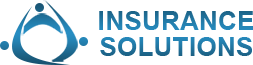 CRITICAL INJURY
QUALIFYING CONDITIONS
SEVERITY LEVELS
WAITING PERIOD
Minor
Moderate
Severe
Life Threatening
Coma
Paralysis
Severe Burns
Traumatic Brain Injury
30 days
Maximum lifetime benefit is $1,000,000
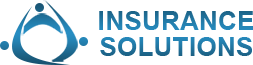 CRITICAL INJURY
QUALIFYING CONDITIONS
SEVERITY LEVELS
WAITING PERIOD
Minor
Moderate
Severe
Life Threatening
Coma
Paralysis
Severe Burns
Traumatic Brain Injury
Was 90 now 30 days
Maximum lifetime benefit is $1,000,000
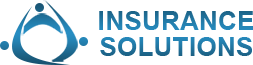 CRITICAL INJURY UNDERWRITING
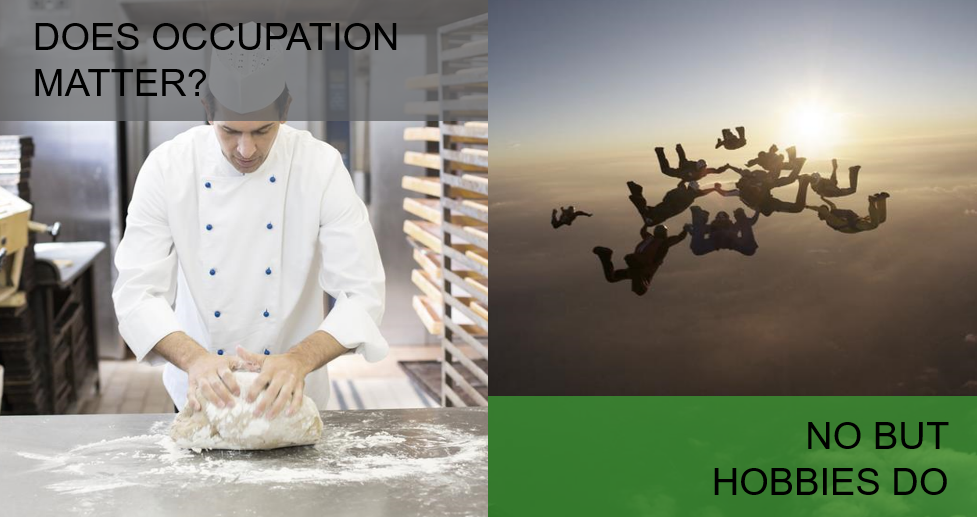 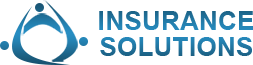 DEMYSTIFYING DISCOUNTING
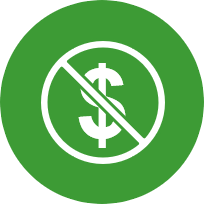 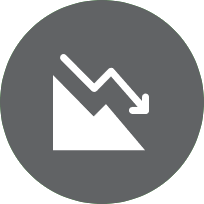 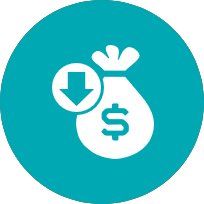 ABR Benefit is NOT equal to the face value of the policy.
Exercising ABR’s DOES reduce the death benefit received.
Exercising ABR’s DOES reduce the cash value received.
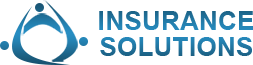 PRESENT VALUE OF $100,000INTEREST RATE OF 4%
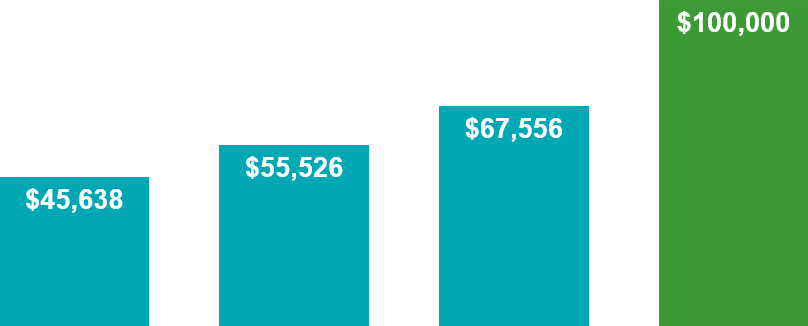 TODAY
15 YEARS
10 YEARS
20 YEARS
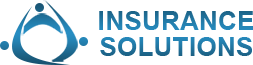 ILLUSTRATING THE IMPACT
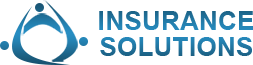 SHOW ME THE MONEY
Present value of Death Benefit 

- Present value of Remaining Premiums
- Claim process fee & Outstanding Loans
_______________________________
ABR BENEFIT
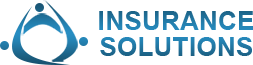 WHAT IMPACTS THE ABR BENEFIT?
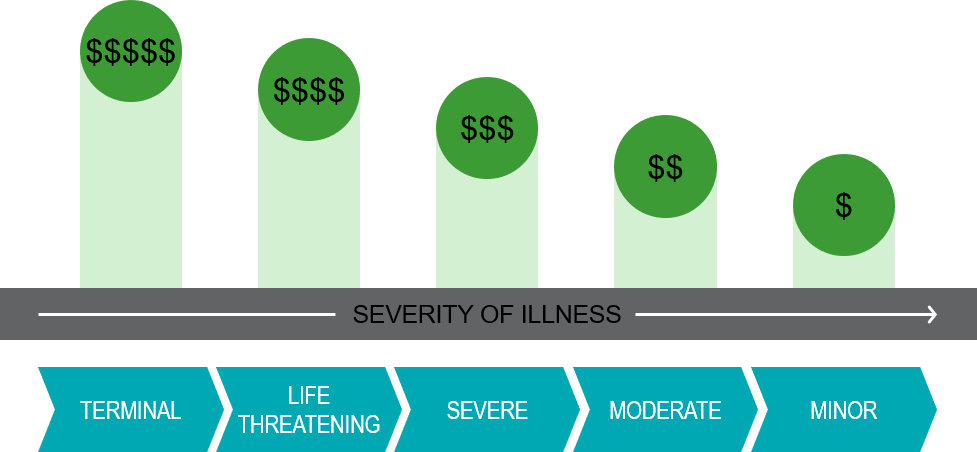 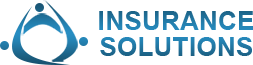 IS IT ALL OR NOTHING?
45 year old Male – Standard Non-Tobacco, FlexLife, Acceleration at age 65
Full Acceleration Lump Sum Payment Critical Illness or Critical Injury (Life Threatening category)
Partial Acceleration Lump Sum Payment Critical Illness or Critical Injury
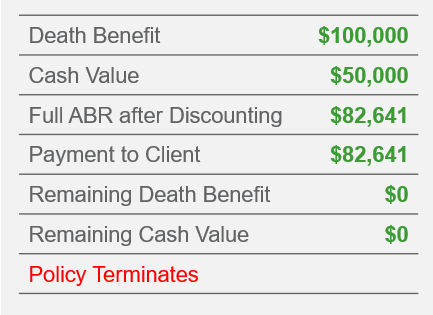 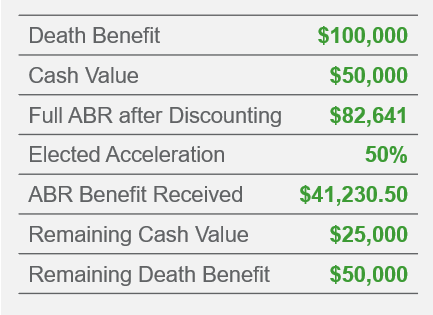 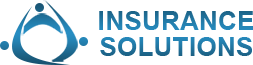 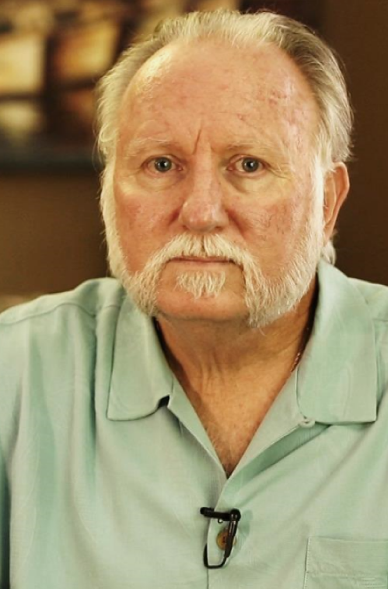 DOES IT REALLY WORK?
“It gave me options”
“The process needs to be talked about”
“I looked in my account at 6 a.m. and at 7 a.m. I gathered my things at work and said goodbye…this benefit enabled me to retire”
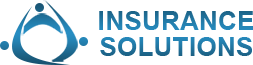 OFTEN IMITATED, NEVER DUPLICATED
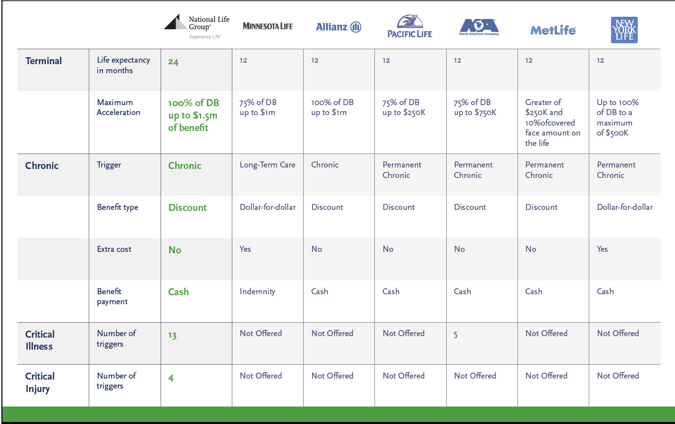 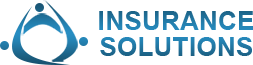 WANT TO SHARE AND LEARN MORE?
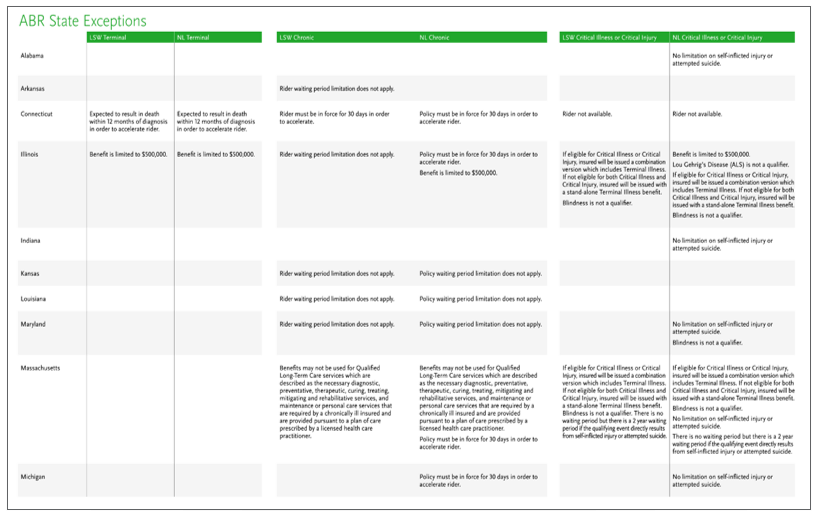 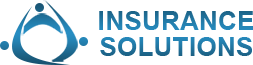 A QUICK LEVEL SET
Names of the current Accelerated Benefits Riders?
How much  additional premium does a customer pay for these benefits?
Is additional underwriting required to receive them? 
How does client qualify for ABR benefits?
What does ADL stand for? 
What are the ADL’s? 
What are the waiting periods?
What are the Maximum Lifetime benefits?
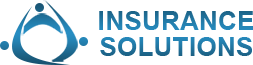